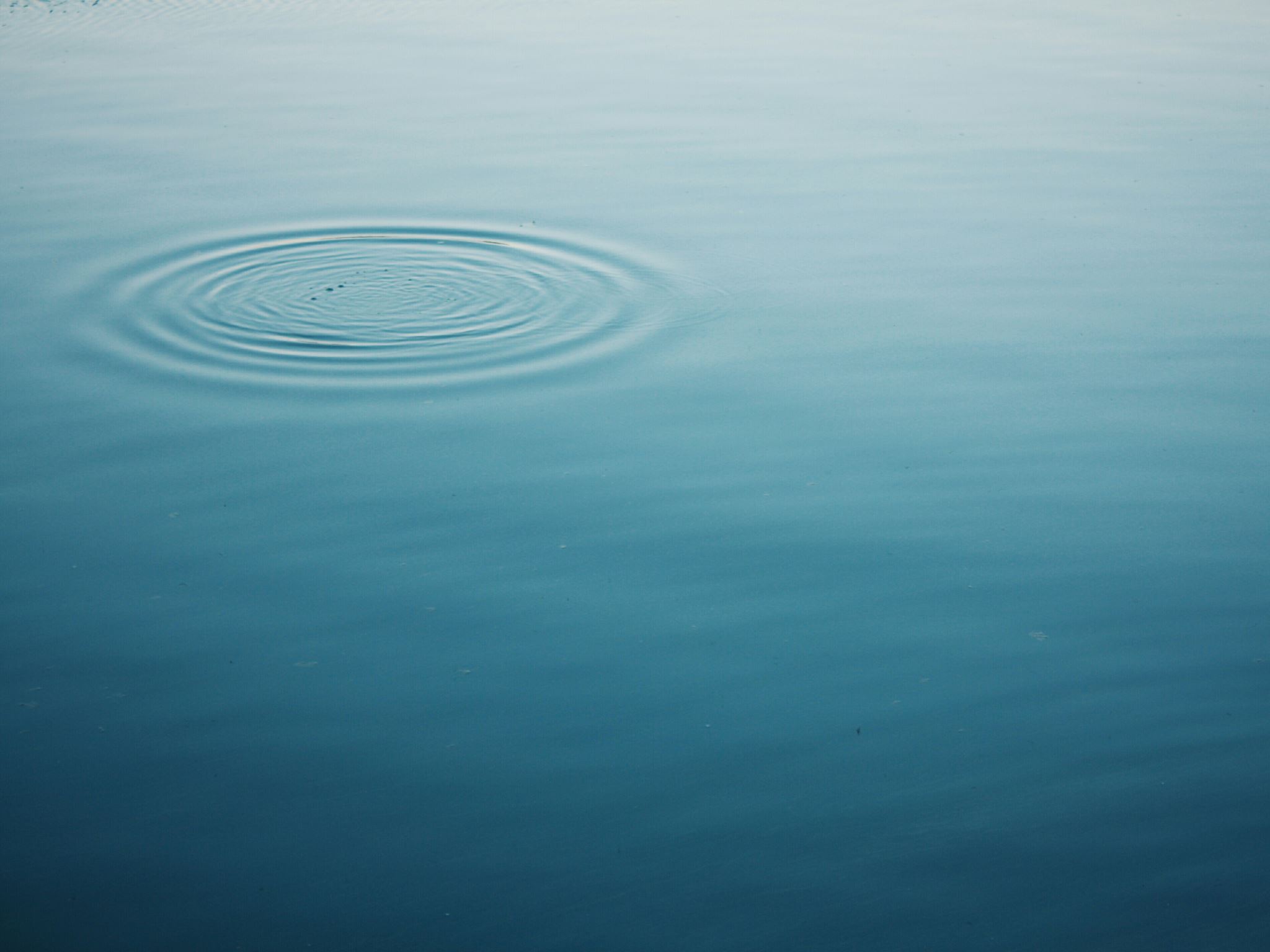 “Now may the God of peace Himself sanctify you completely; and may your whole spirit, soul, and body be preserved blameless at the coming of our Lord Jesus Christ.”
1 Thessalonians 5:23
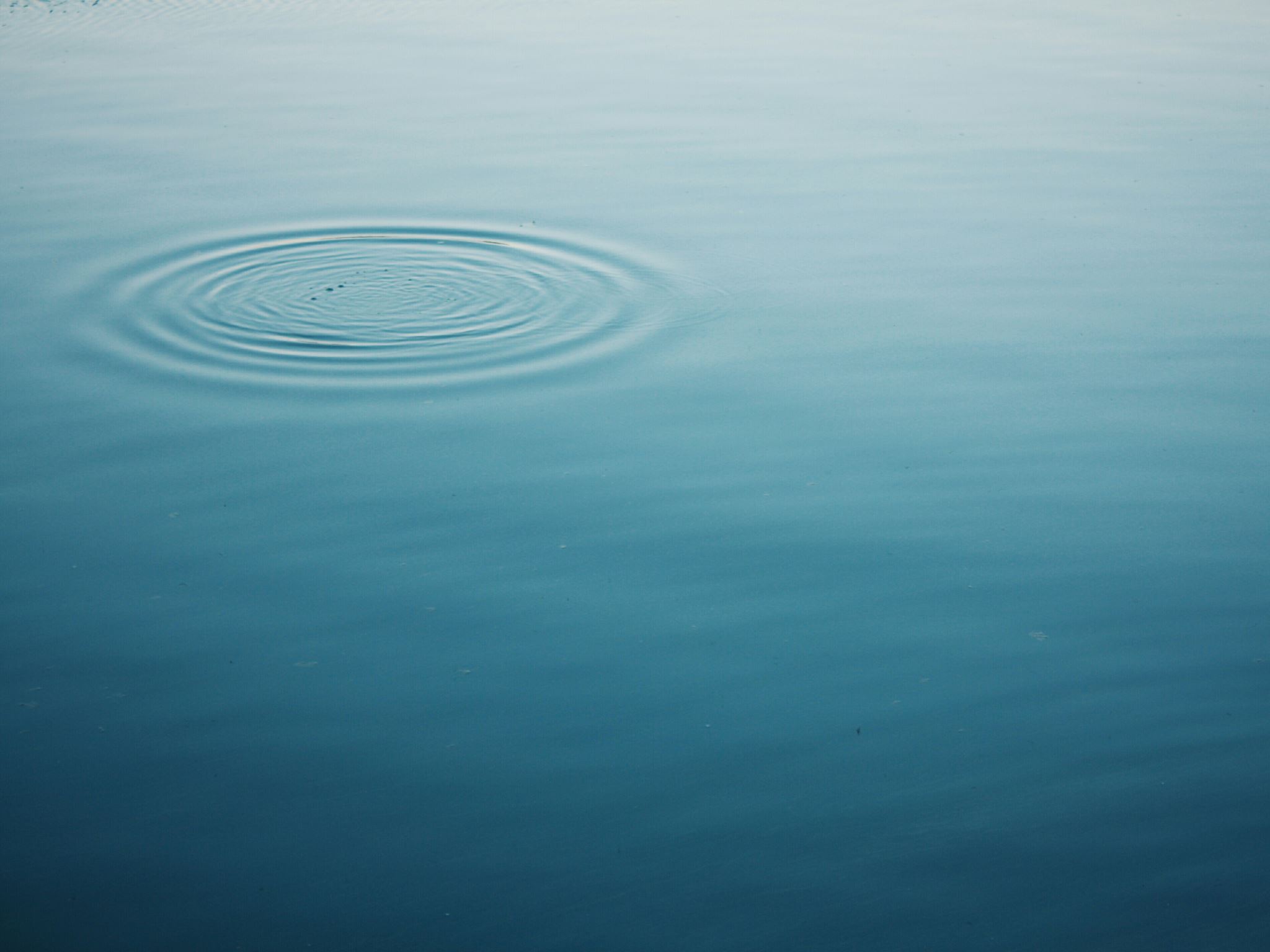 What is the distinction between these three parts of human nature?
“Spirit, Soul, and Body”
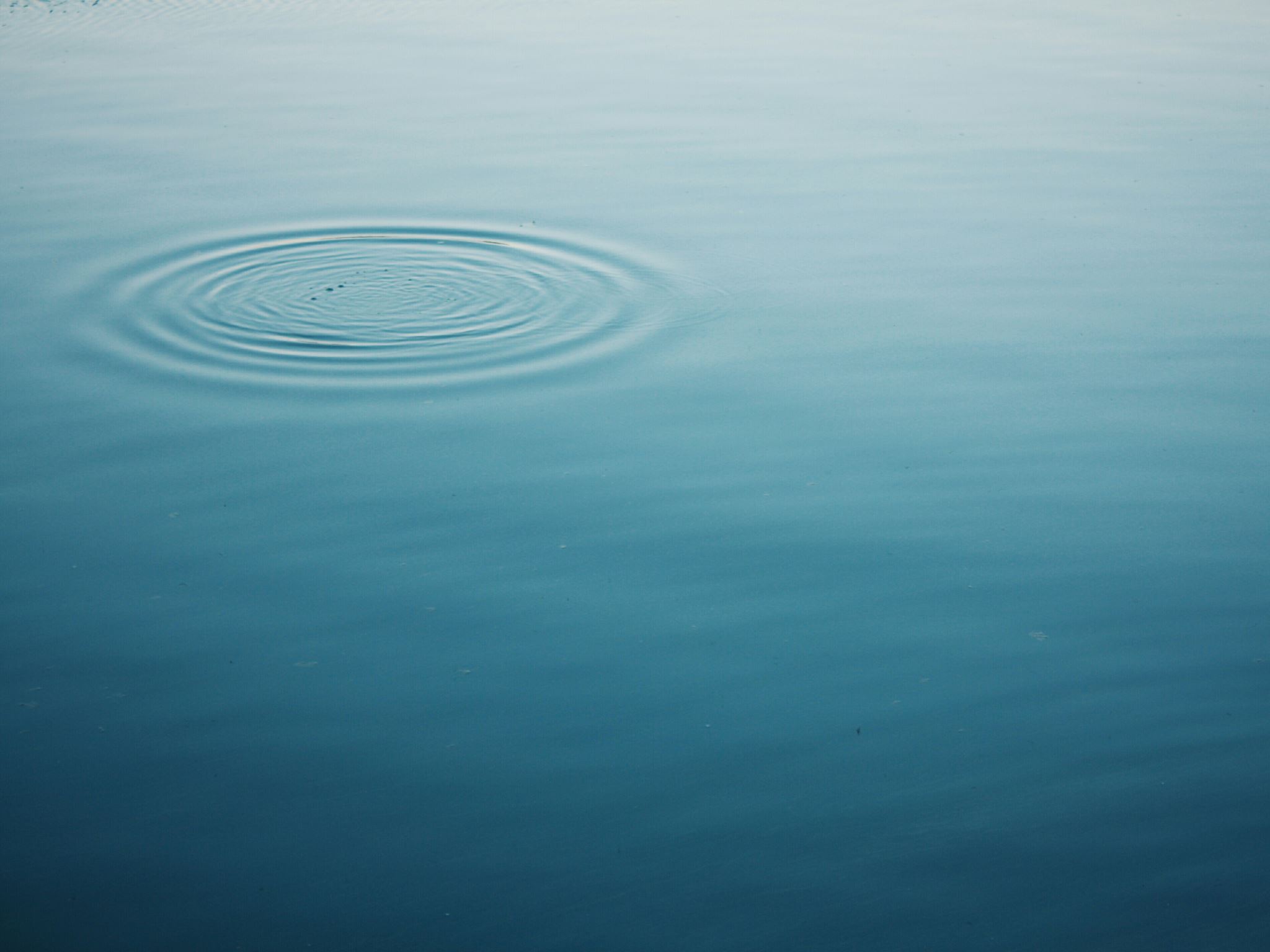 “Body”
The external, visible, and material part of a human being.
“Spirit, Soul, and Body”
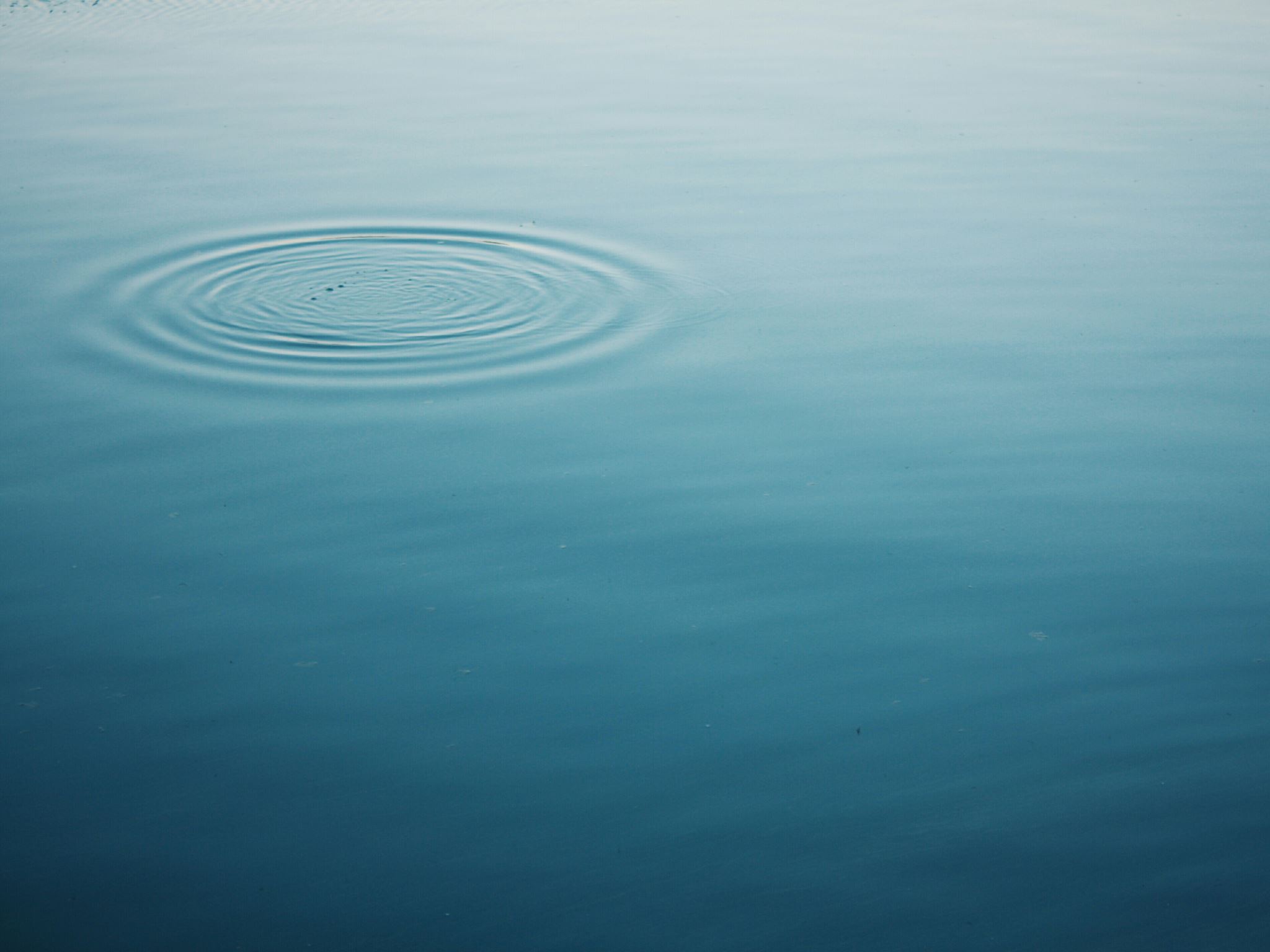 “Body”
It was fashioned by God from 
dust (Gen. 2:7a). 
When a person dies it returns to dust (Gen. 3:19; Job 34:15; Ps. 104:29; Ecc. 3:20; 12:7).
“Spirit, Soul, and Body”
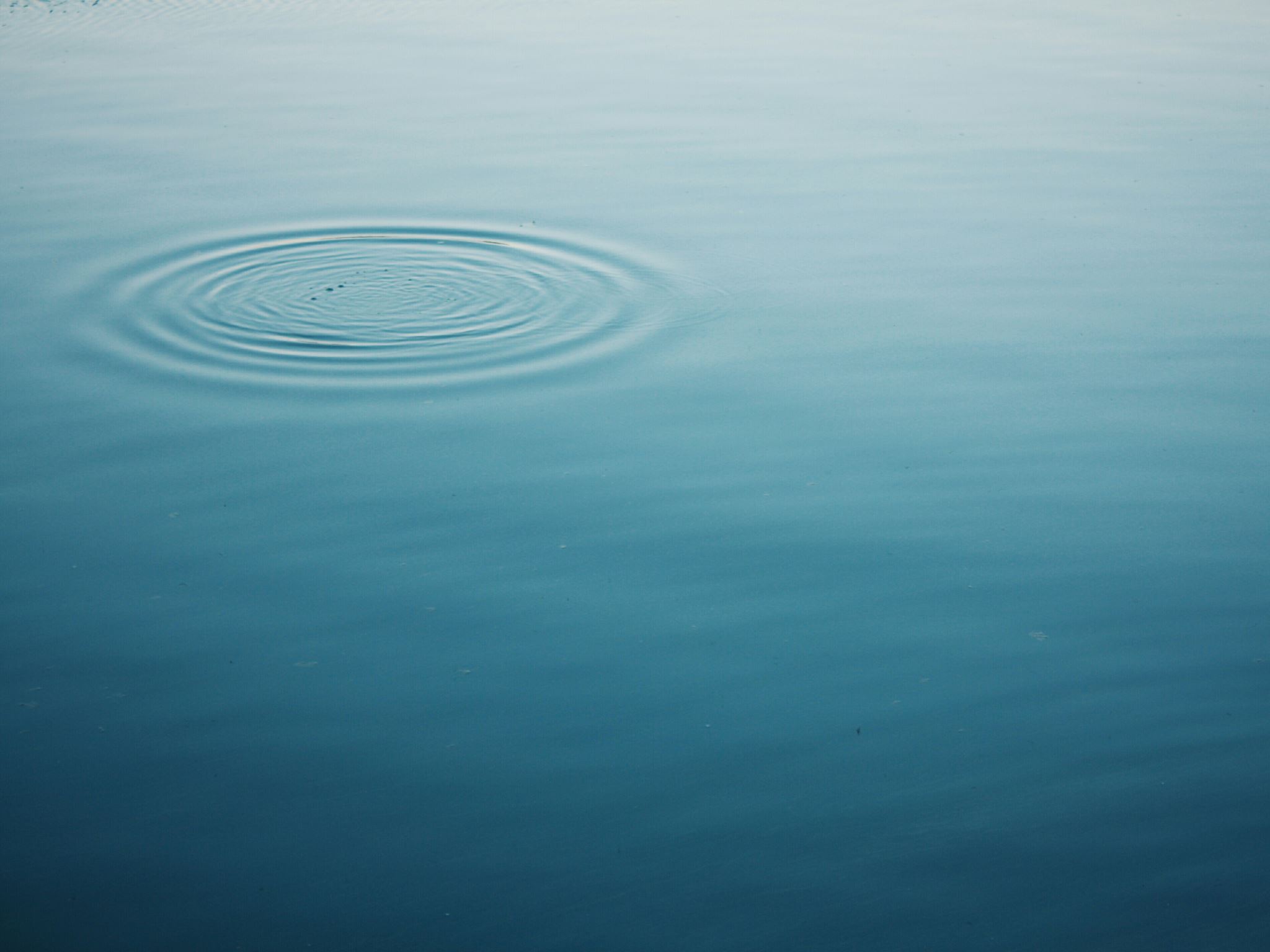 What is the distinction between the internal, unseen, and non-material parts of human nature?
“Spirit, Soul, and Body”
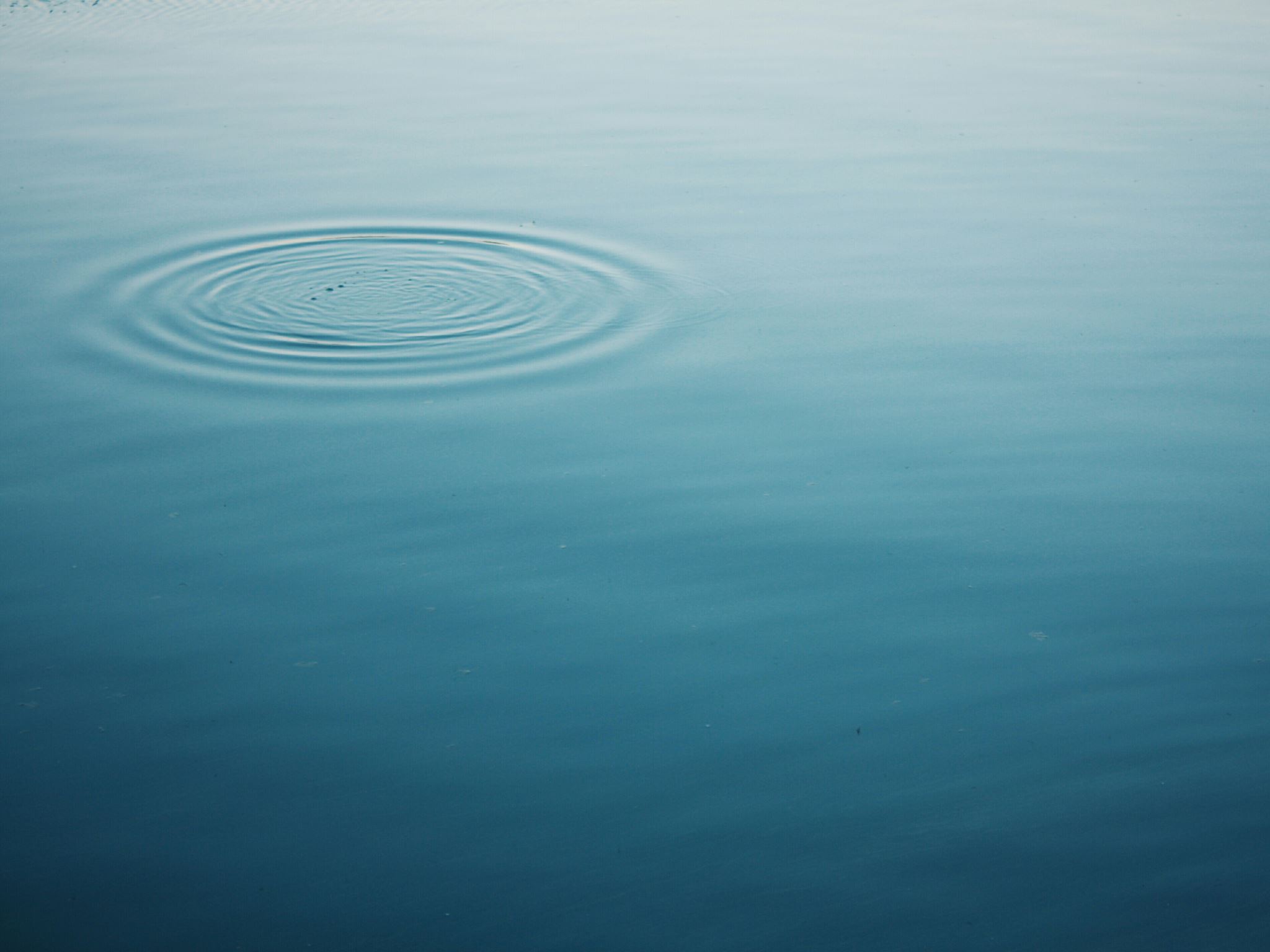 The Inner Person
God breathed into this body of dust that which gives life (Gen. 2:7b). 
Without this inner, unseen and non-material part a person is dead (Jas. 2:26; Ecc. 12:7).
“Spirit, Soul, and Body”
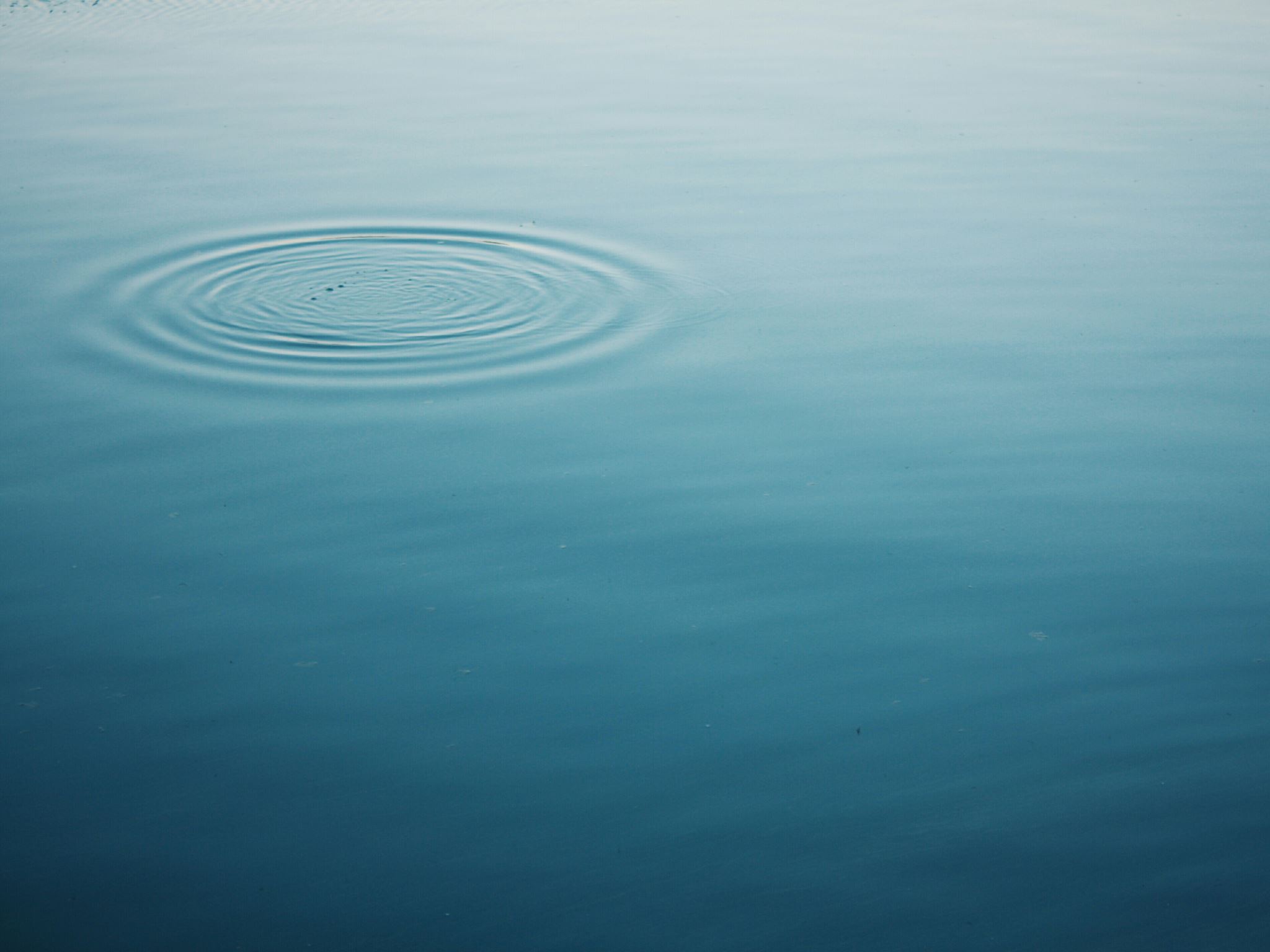 Definition of Death:
Separation of body 
from the spirit
“Spirit, Soul, and Body”
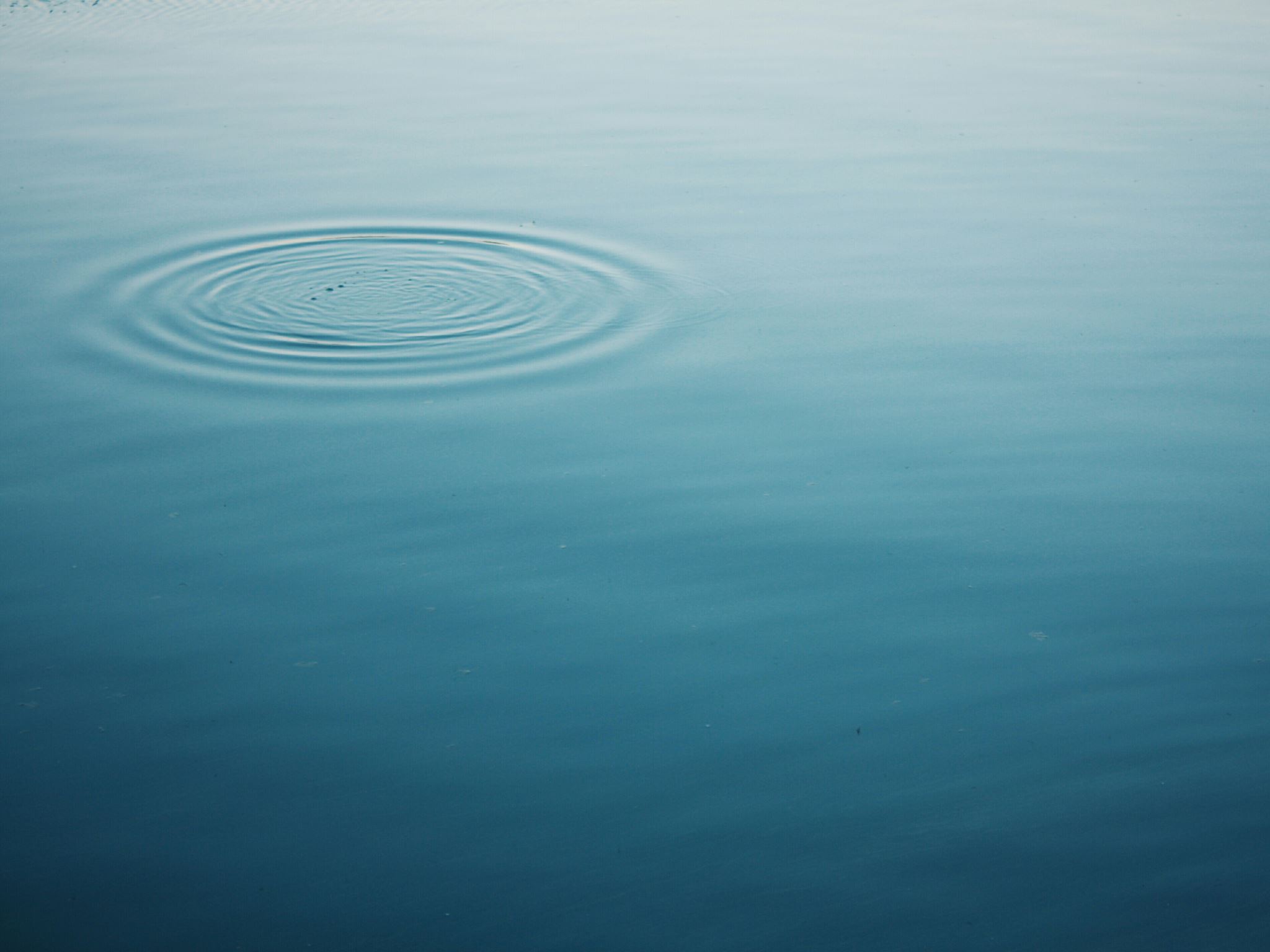 נֶפֶשׁ nephesh 
Usually translated “soul”
One’s life, breath, and seat of appetites
“Spirit, Soul, and Body”
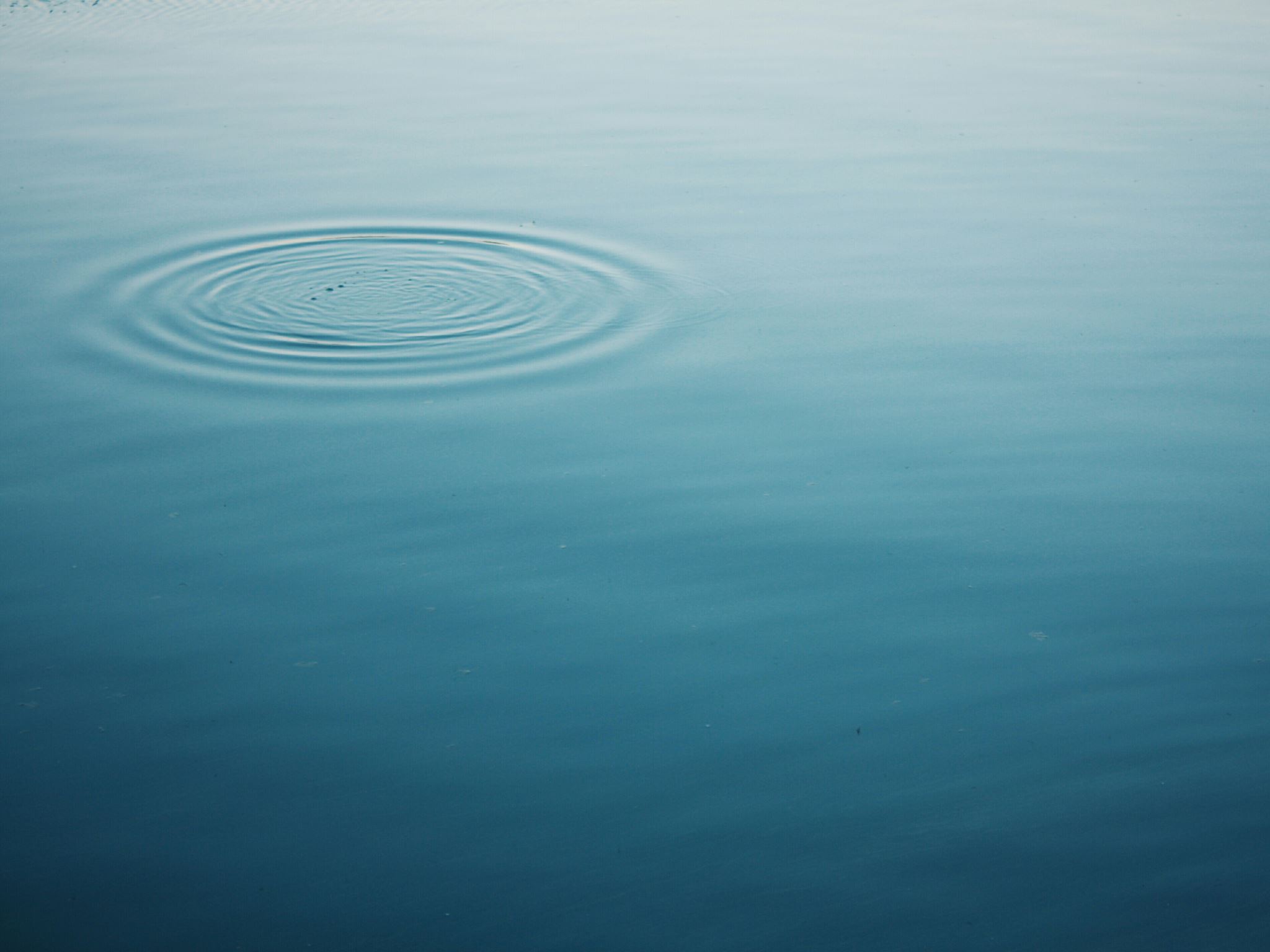 רוּחַ ruach 
Usually translated “spirit”
One’s life, breath, the wind, and even someone’s courage or disposition
“Spirit, Soul, and Body”
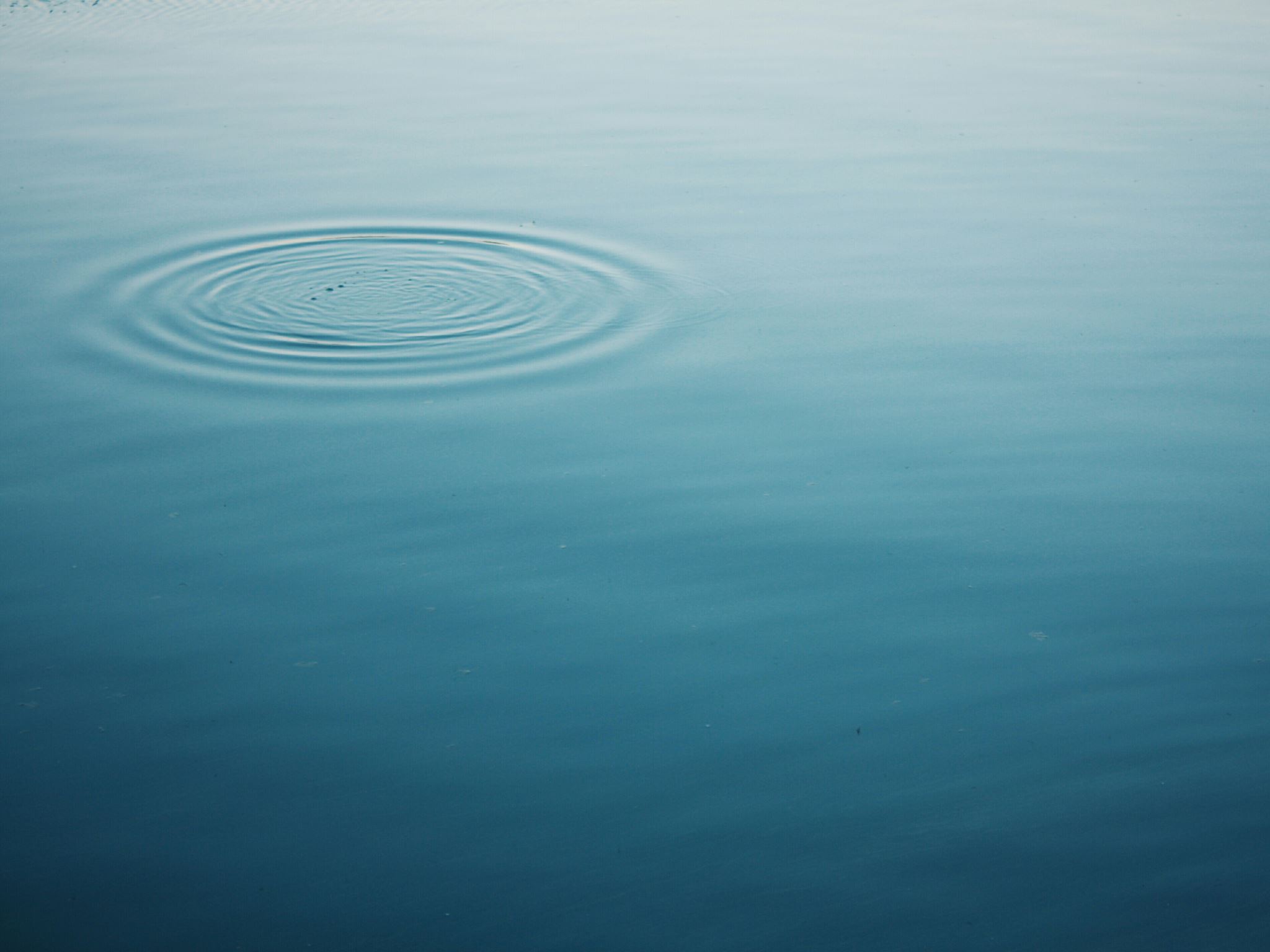 ψυχή psychē  = “soul”
πνεῦμα pneuma  = “spirit”
“Spirit, Soul, and Body”
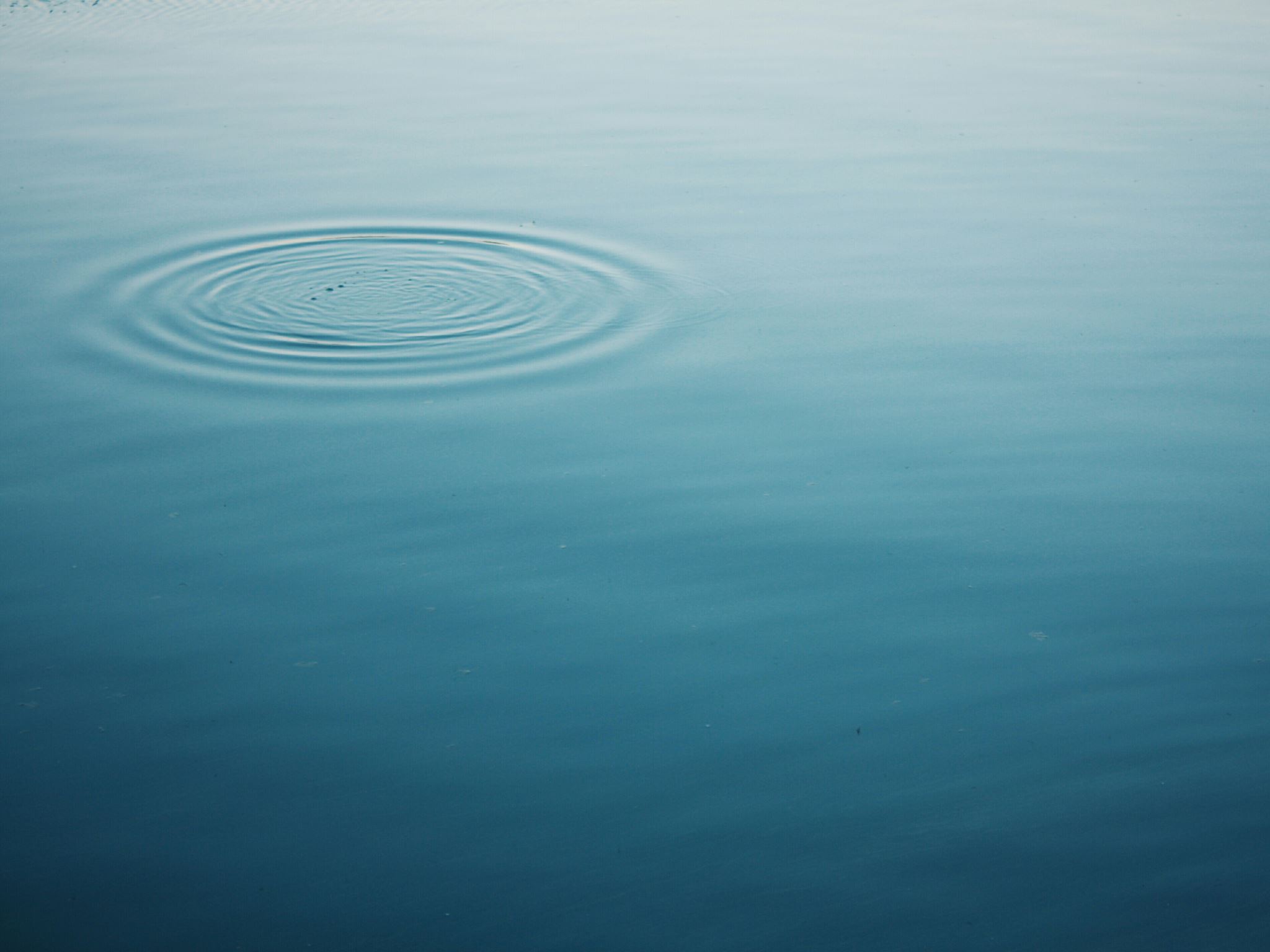 Usually Used Synonymously
Both are said to live beyond death of the body (Matt. 10:28; Rev. 20:4; Jas. 2:26; Ecc. 12:7). 
Occasionally, Scripture makes a slight distinction (cf. 1 Thess. 5:23).
“Spirit, Soul, and Body”
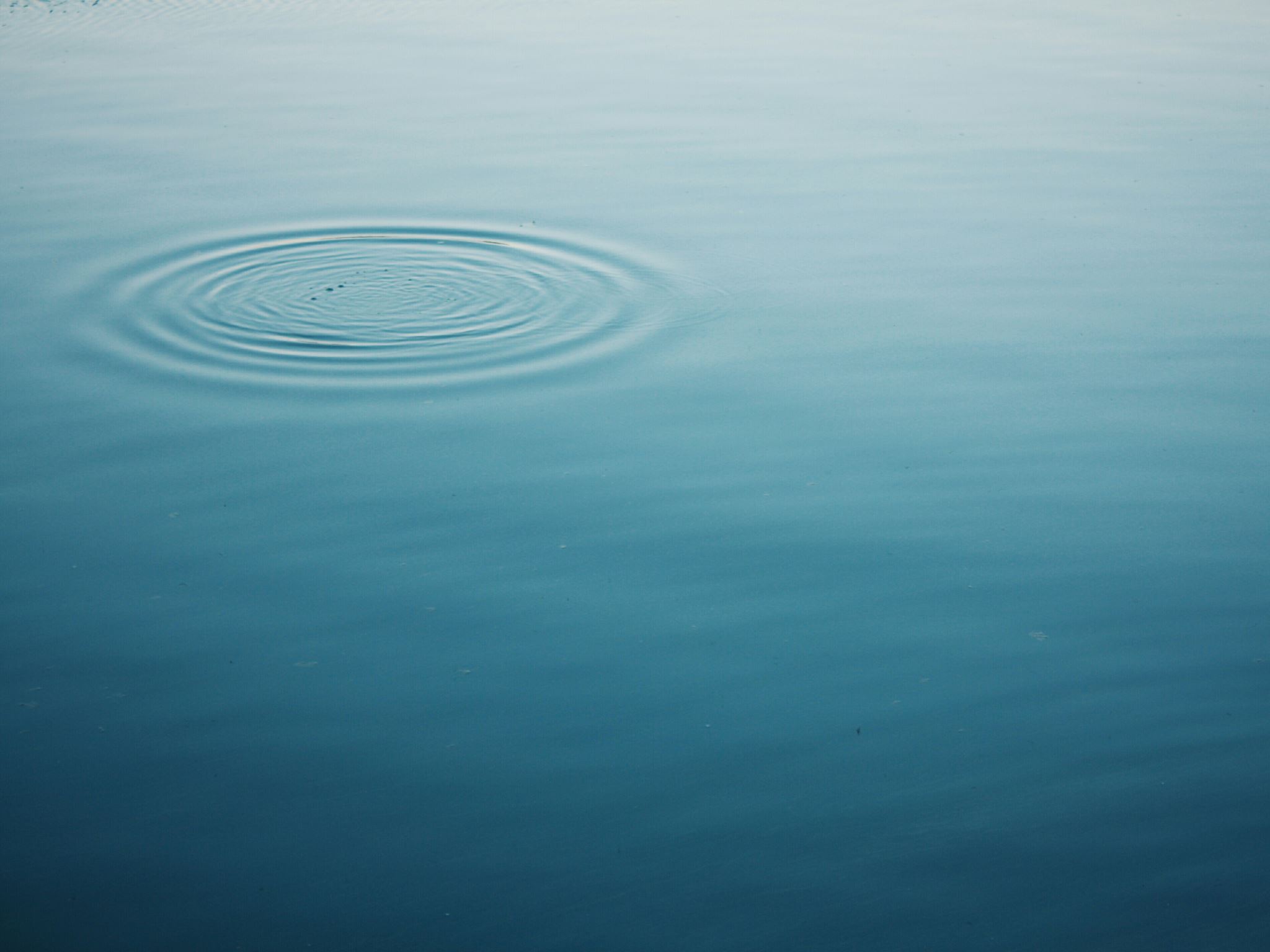 Hebrews 4:12
“For the word of God is living and powerful, and sharper than any two-edged sword, piercing even to the division of soul and spirit, and of joints and marrow, and is a discerner of the thoughts and intents of the heart.”
“Spirit, Soul, and Body”
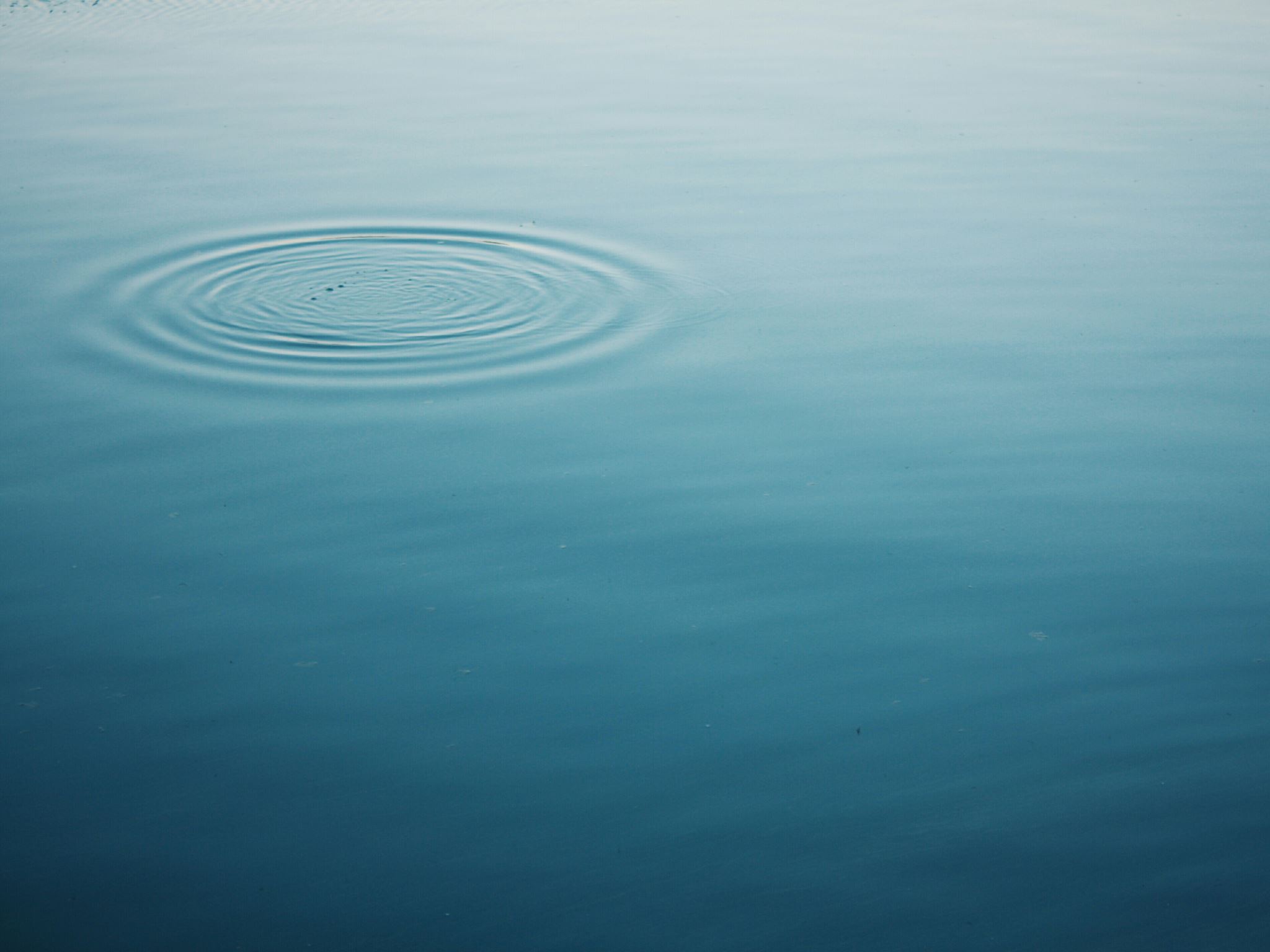 This is not teaching that a person has two inner beings.
Different aspects (or dispositions) of the same inner being
“Spirit, Soul, and Body”
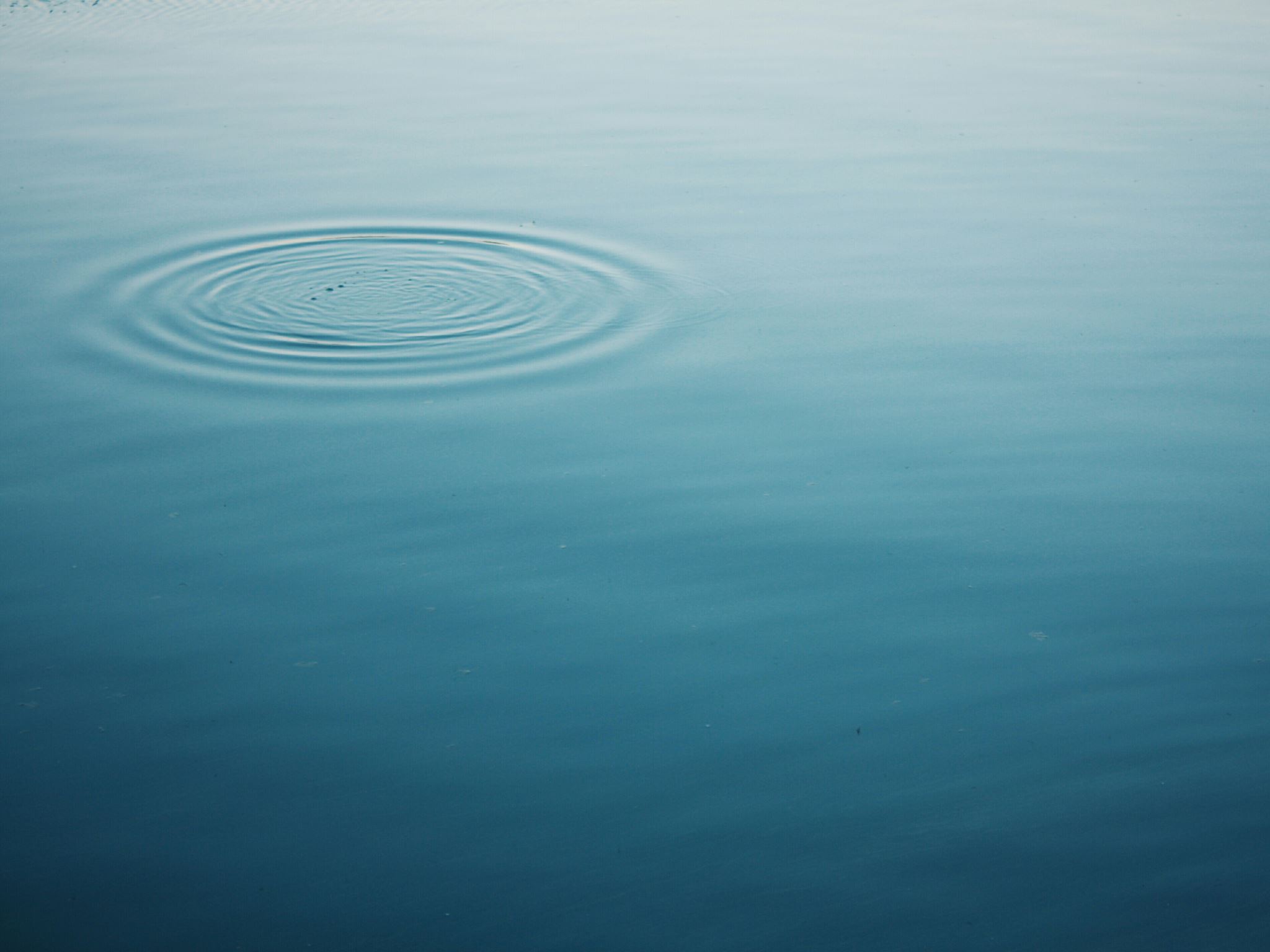 “Soul”
Aspect of the inner man which is inclined towards sensation and feeling
“Spirit, Soul, and Body”
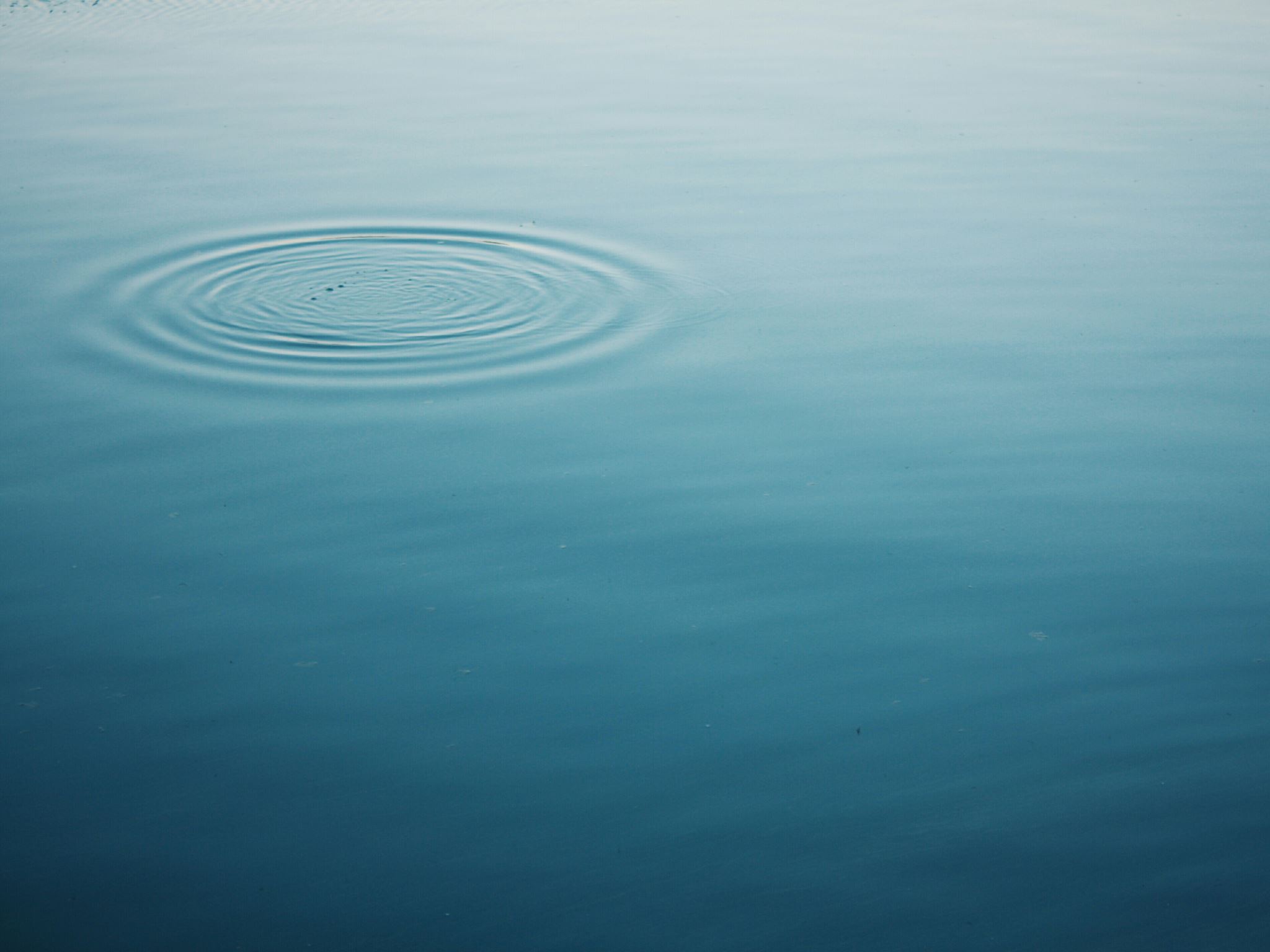 “Spirit”
Aspect of the inner man which looks towards and accepts the things of God
“Spirit, Soul, and Body”
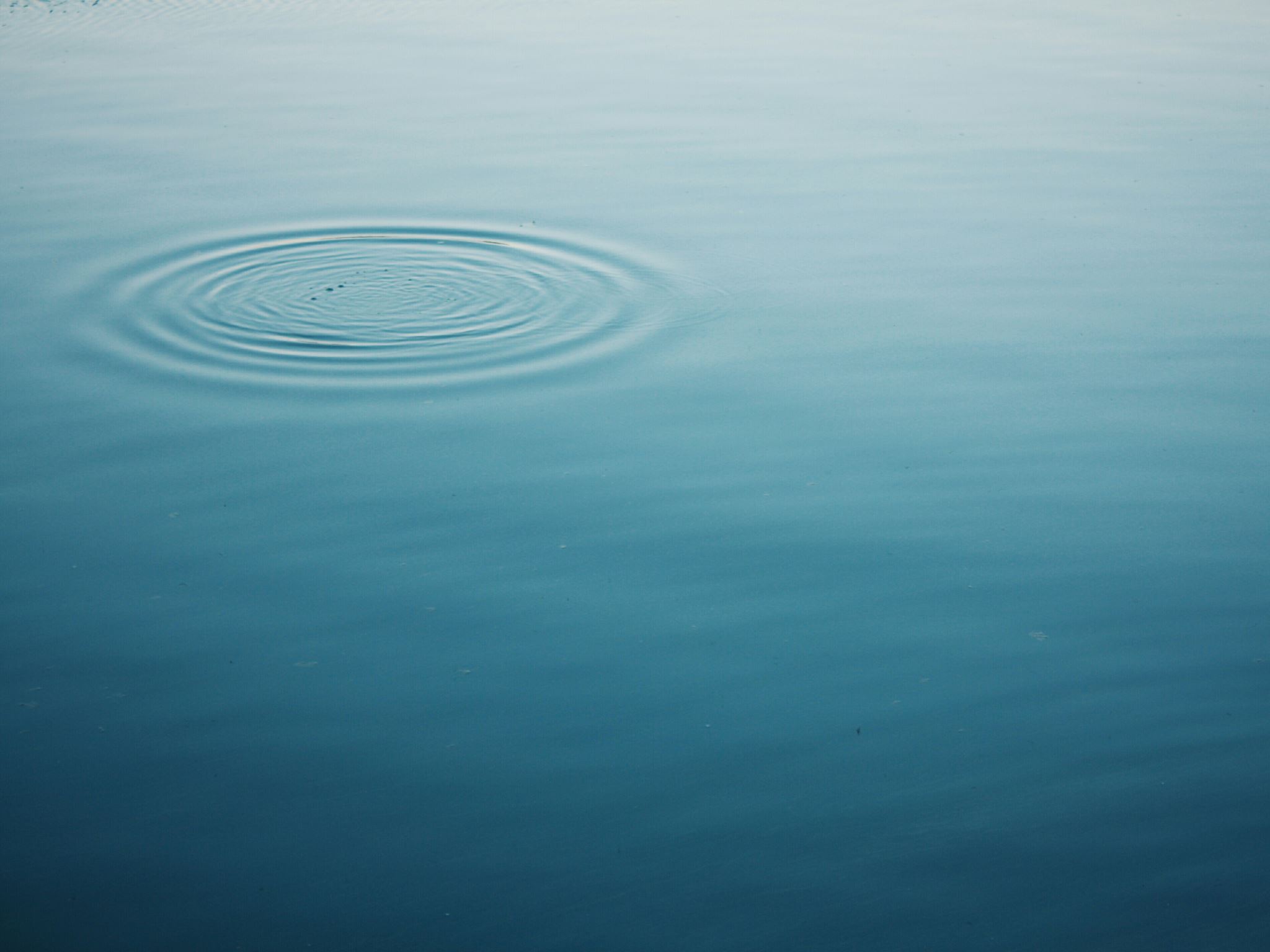 Seen in Two Adjectives
One who is pneumatikos (usually translated “spiritual”), accepts the teachings of God and focuses on heaven (Rom. 8:6; 1 Cor. 3:1).
“Spirit, Soul, and Body”
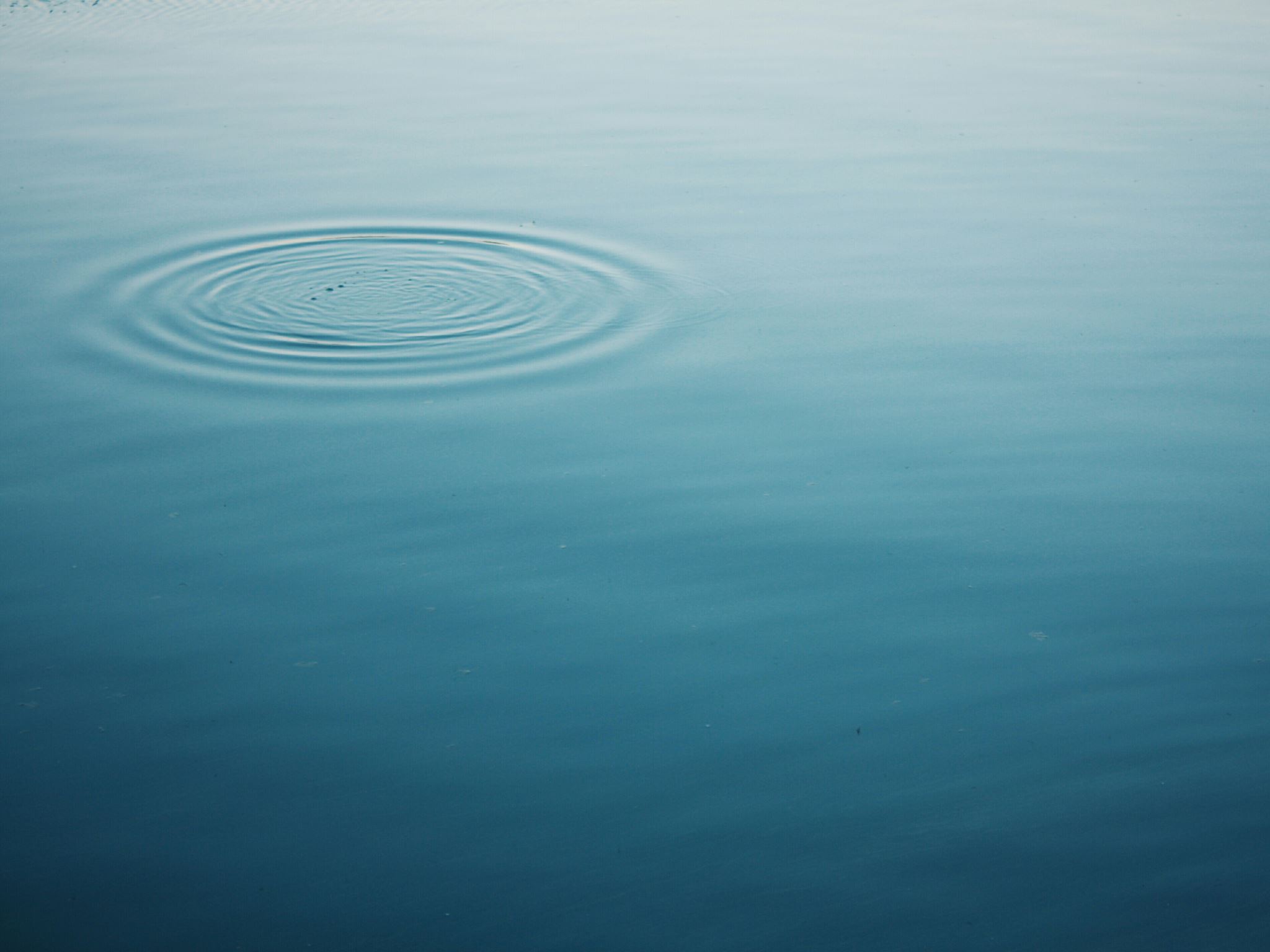 Seen in Two Adjectives
One who is psychikos (usually translated “sensual” or “natural”) – lit. “soulish,” focuses on earthly things involving feeling and sensation (Jas. 3:15; Jude 19; 1 Cor. 2:14).
“Spirit, Soul, and Body”
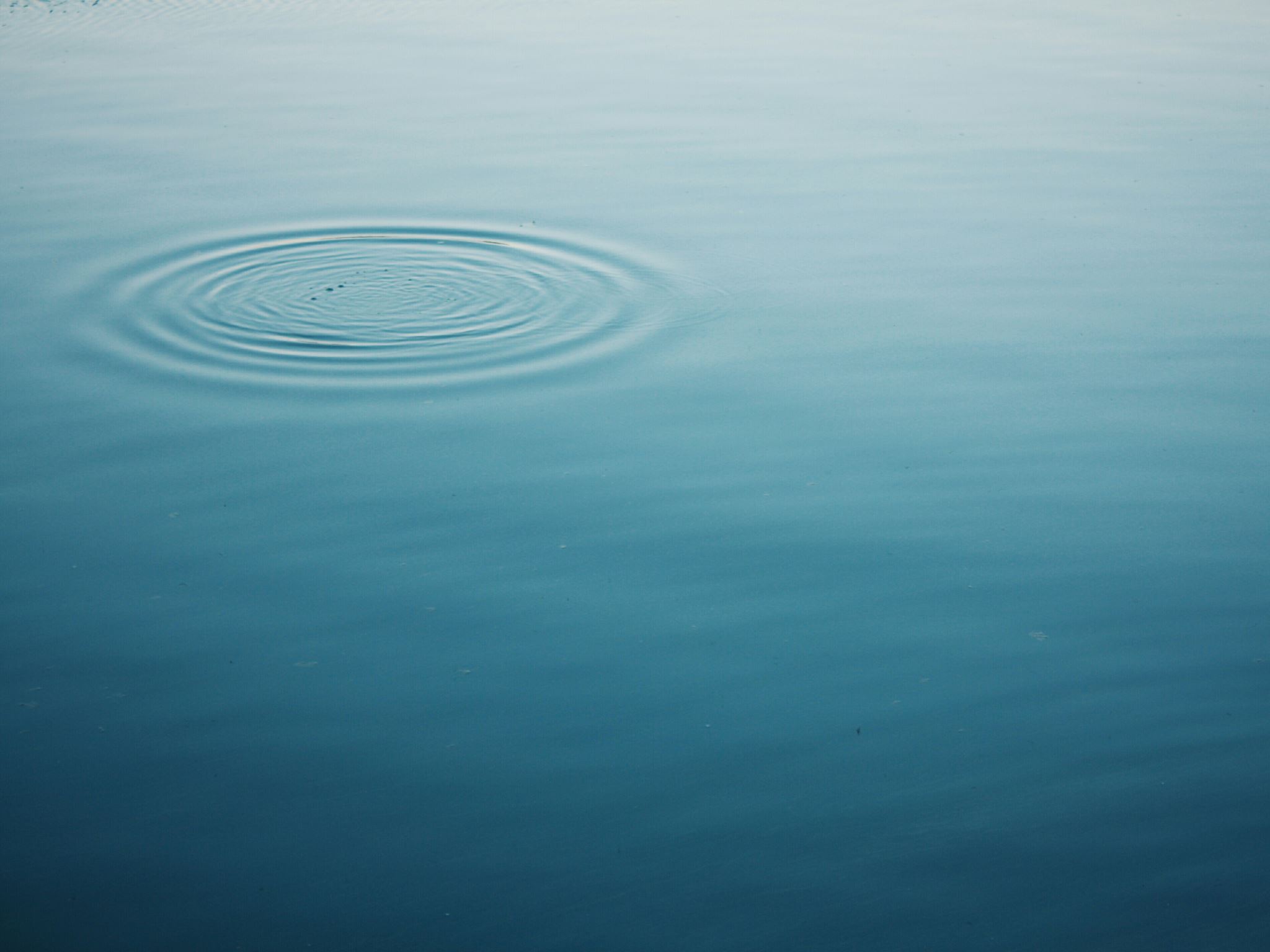 Similar to the description of the “fleshly” (or “carnal”) person (Rom. 8:5-8), but a “soulish” individual may address aspects of his inner man, but more on the basis of what he “feels is right” rather than what God has revealed.
“Spirit, Soul, and Body”
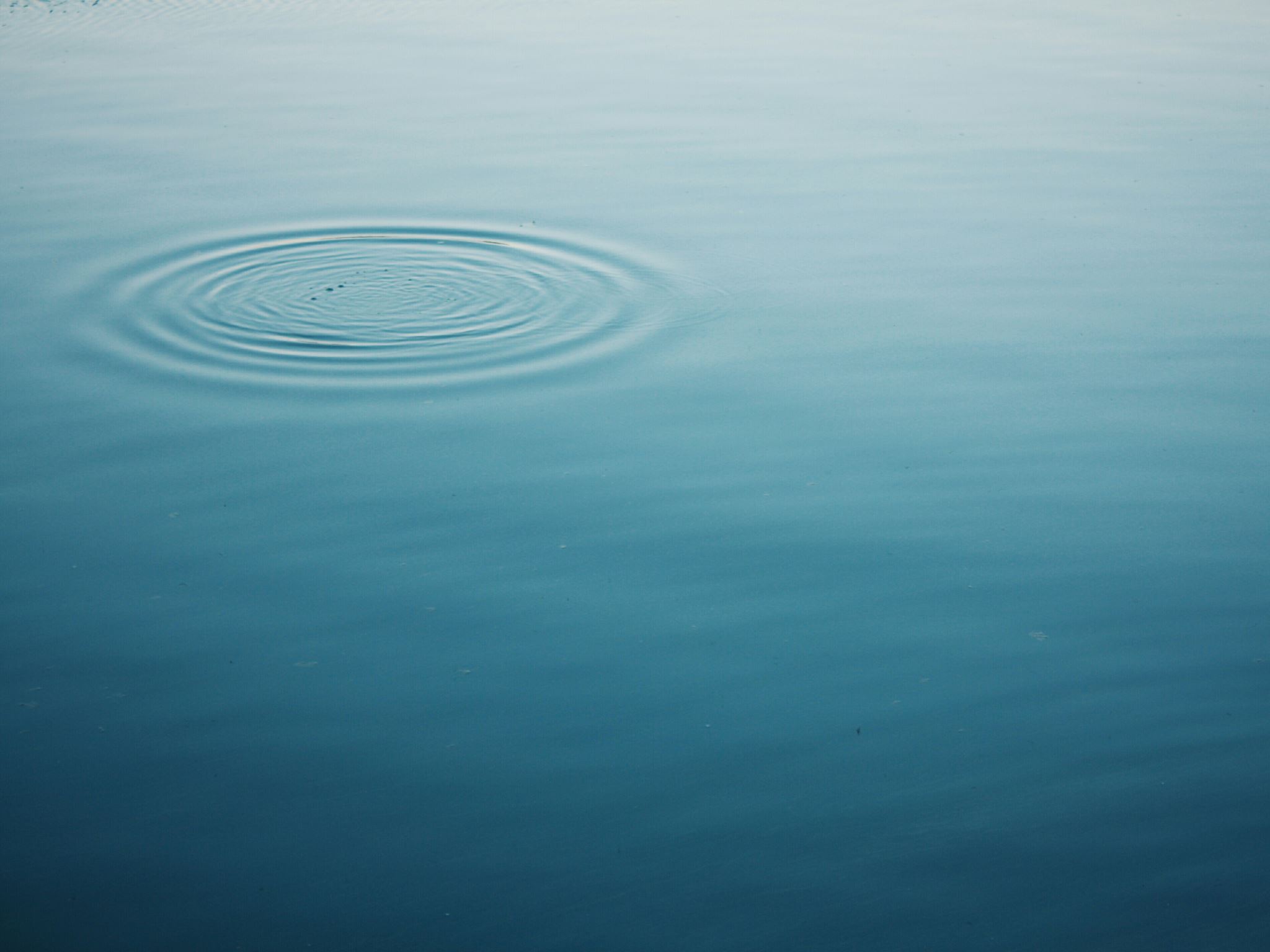 Our present physical body is described as a “soulish” (NKJV “natural”) body—it is alive and animated by the inner man. On the other hand, the resurrection body will be “spiritual” (1 Cor. 15:44-46).
“Spirit, Soul, and Body”
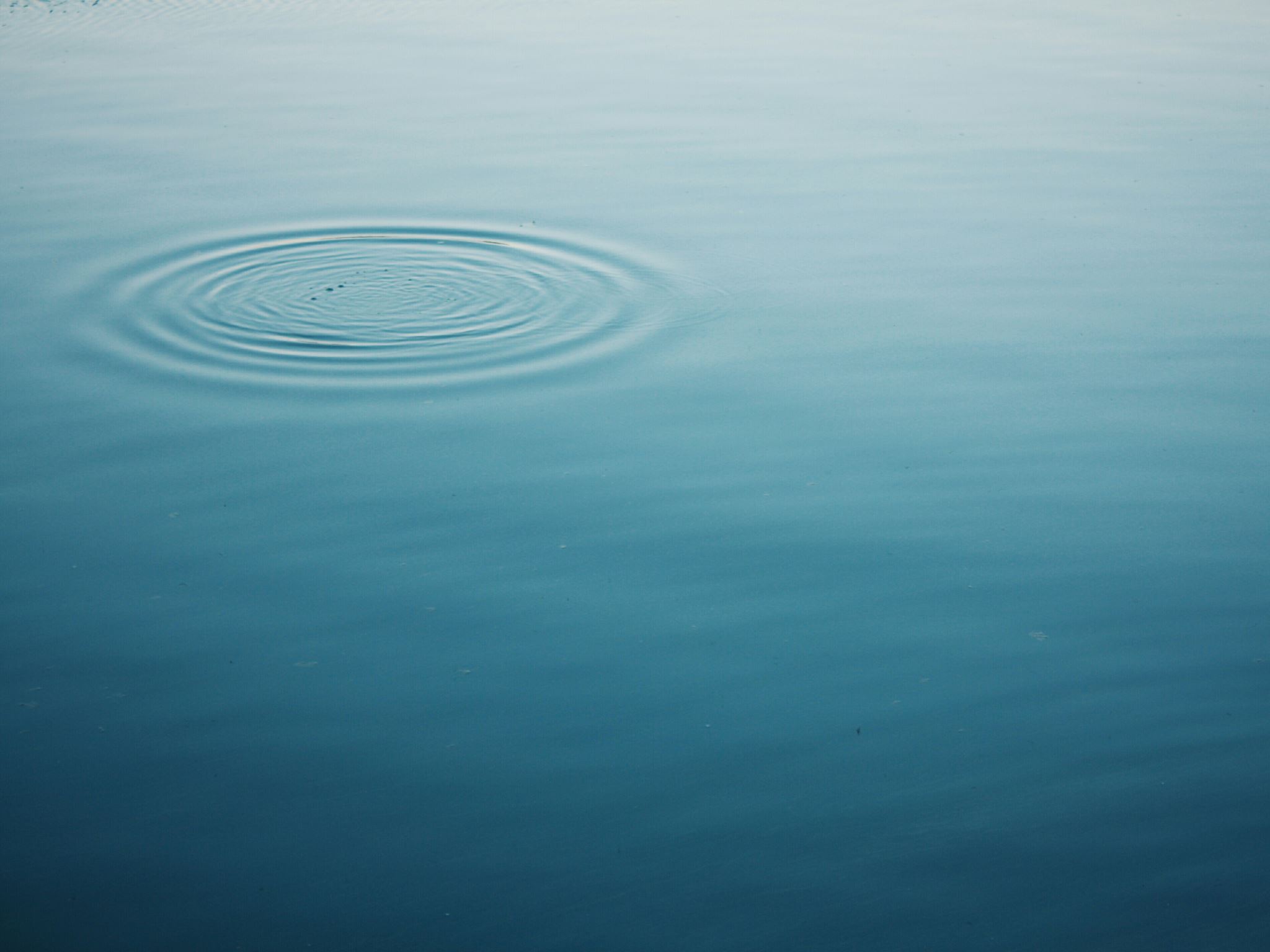 This is not speaking of the disembodied spirit. Rather, the resurrection body will be animated by an inner man directed toward and fashioned after the “Father of Spirits”—God (Heb. 12:9).
“Spirit, Soul, and Body”
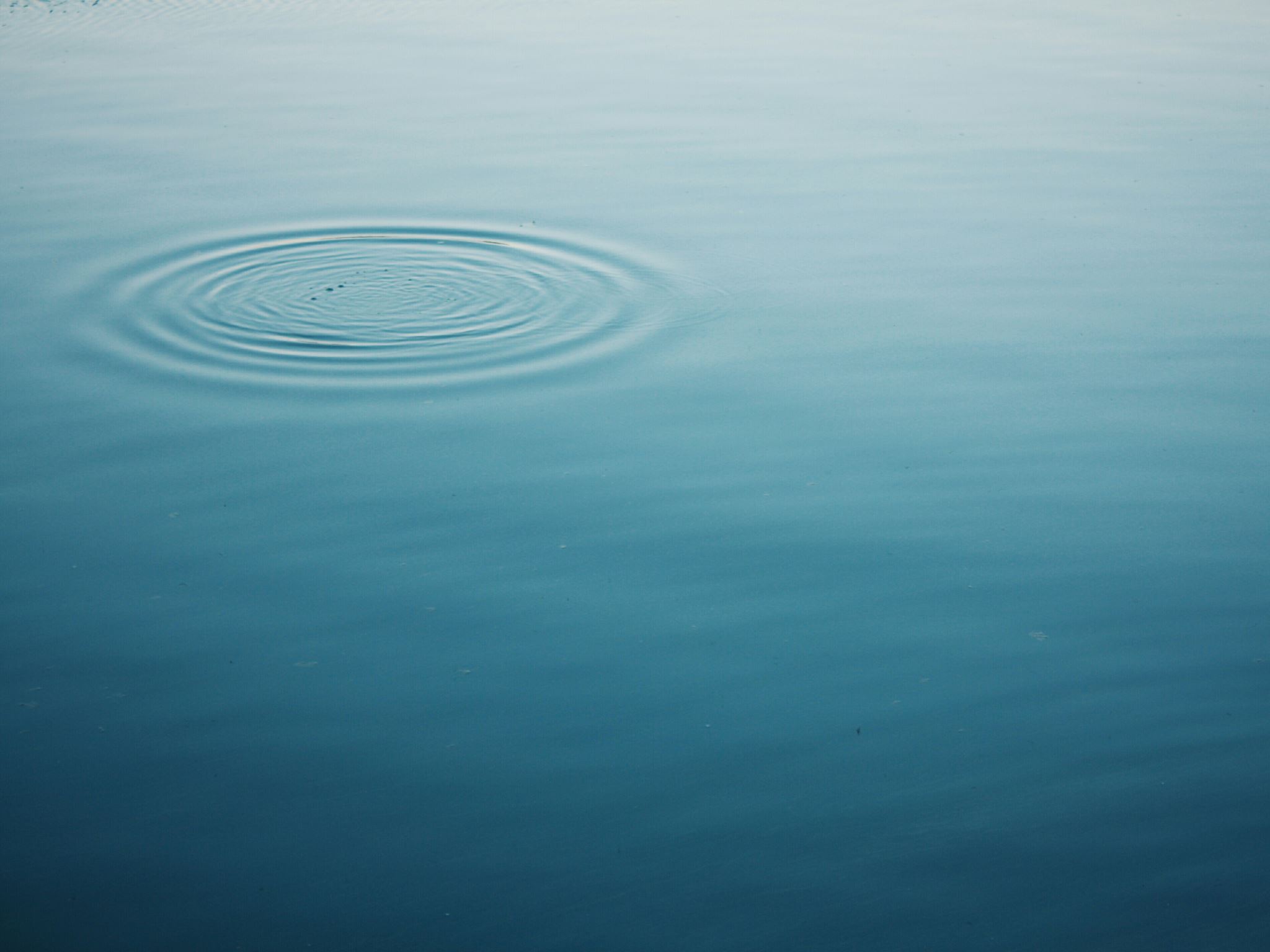 Again, Scripture does not always make a distinction between the “soul” and the “spirit,” but when it does it addresses the focus of a person’s disposition. 
The Christian must live his or her life focusing on the things of God as they are revealed to us in Scripture.
“Spirit, Soul, and Body”
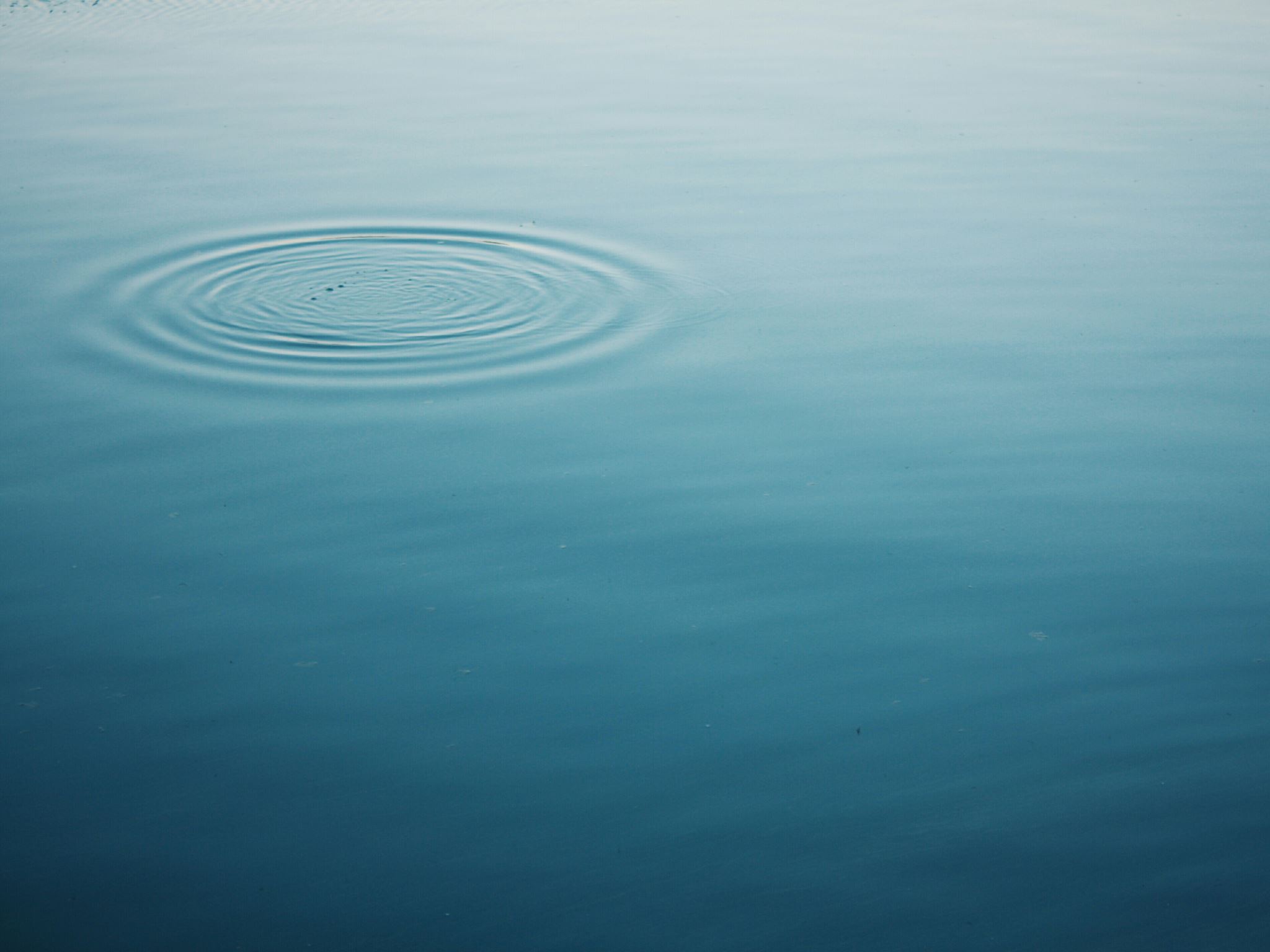 That is being “spiritually minded” (Rom. 8:6). It is not enough to simply live by our feelings. 
That is allowing our inner focus to be “sensual” (or “soulish”) rather than “spiritual.”
“Spirit, Soul, and Body”
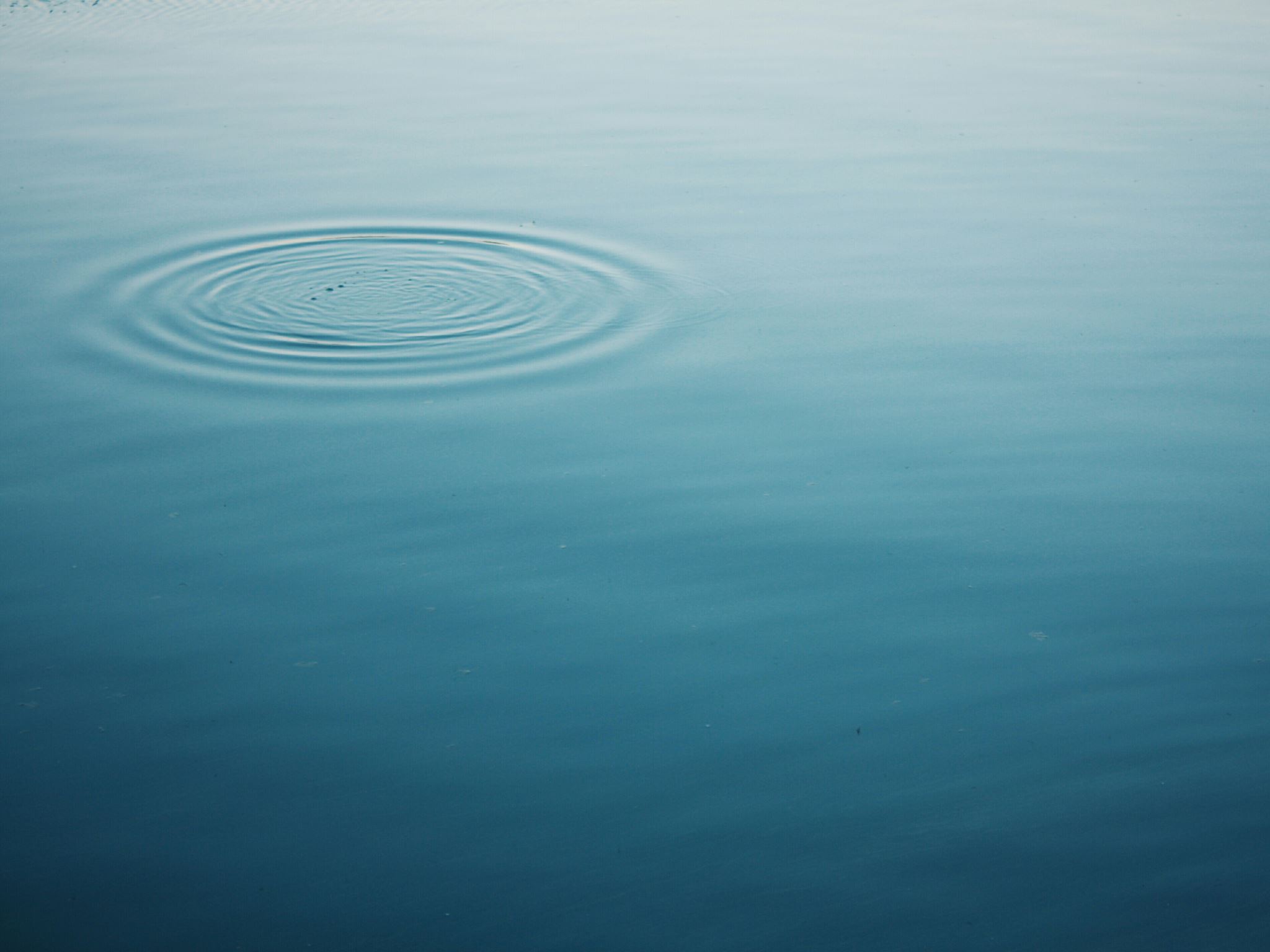 1 Thessalonians 5:23
“Now may the God of peace Himself sanctify you completely; and may your whole spirit, soul, and body be preserved blameless at the coming of our Lord Jesus Christ.”
“Spirit, Soul, and Body”
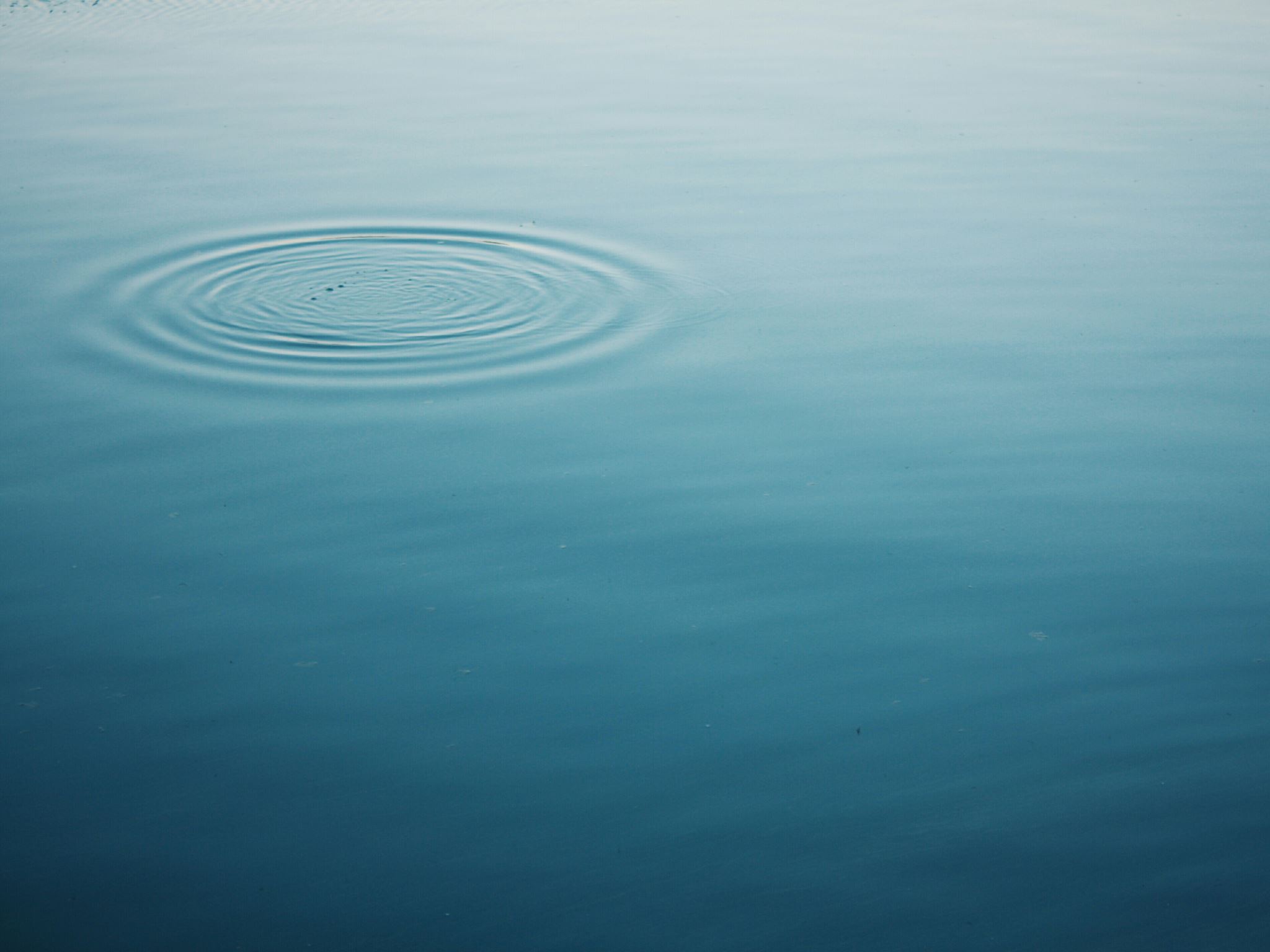 It is a prayer that the saints in Thessalonica will submit all aspects of their being to the Lord.
“Spirit, Soul, and Body”
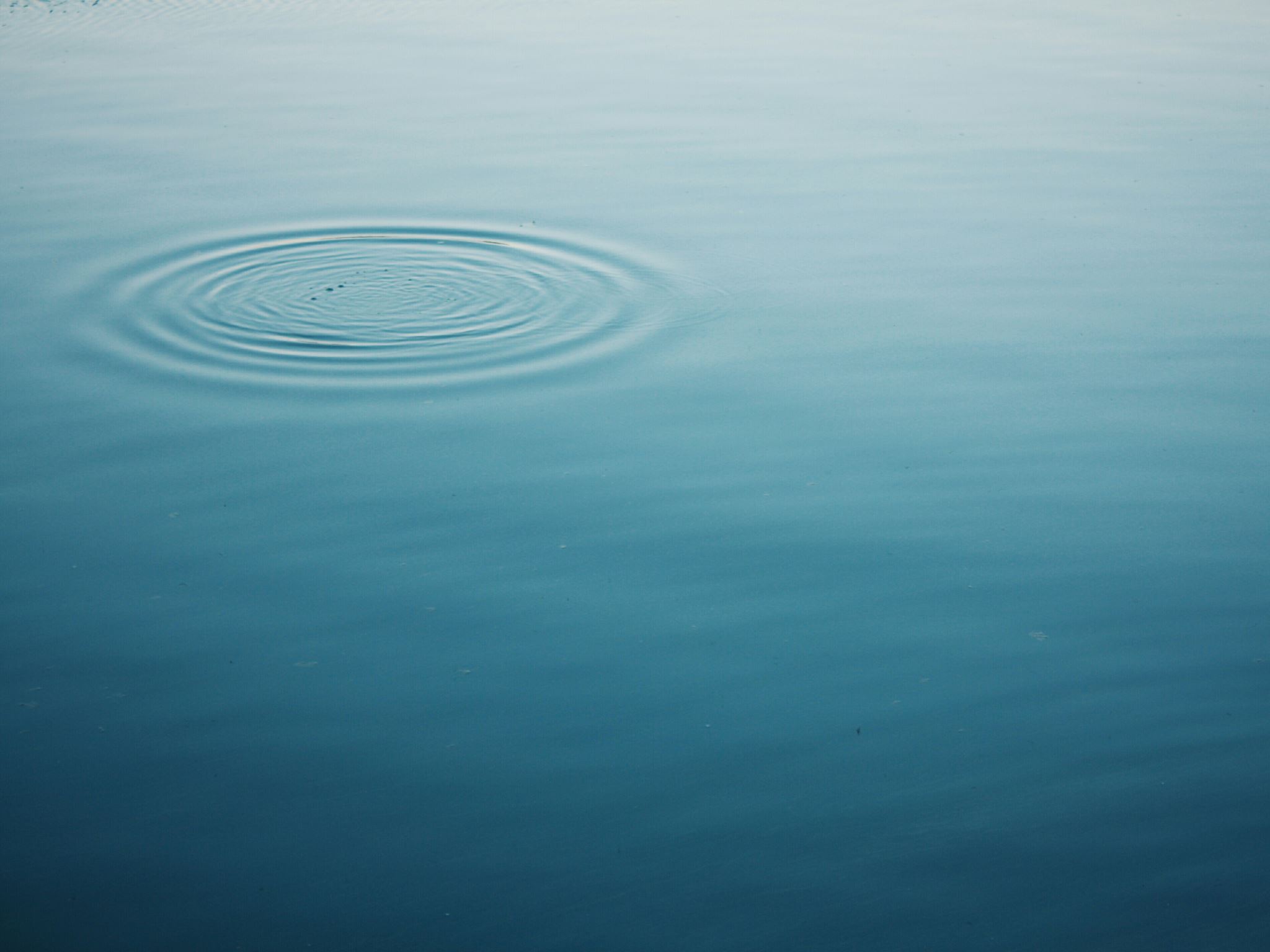 A life of obedience and self-control yields our body to the Lord’s preservation of it blameless at His coming. 
Directing our emotions and sensations to- wards wholesome blameless attitudes and desires yields the soul to the Lord’s preservation of it on the Day of Judgment.
“Spirit, Soul, and Body”
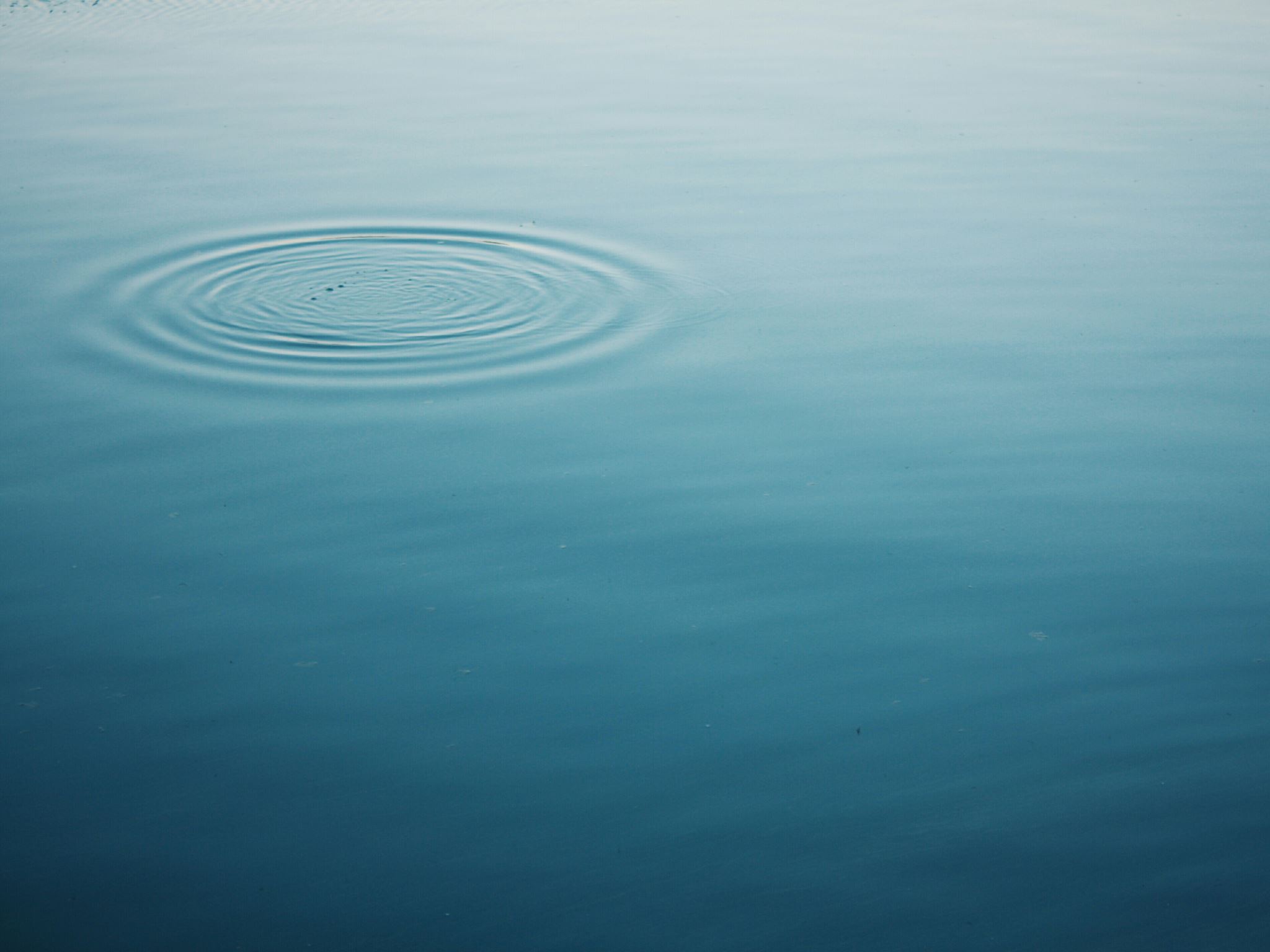 Setting our minds on the things revealed by the Spirit of God (Rom. 8:5) and aspiring towards things which are heavenly and “spiritual” in nature yields the spirit to the Lord’s preservation it blameless as well.
“Spirit, Soul, and Body”
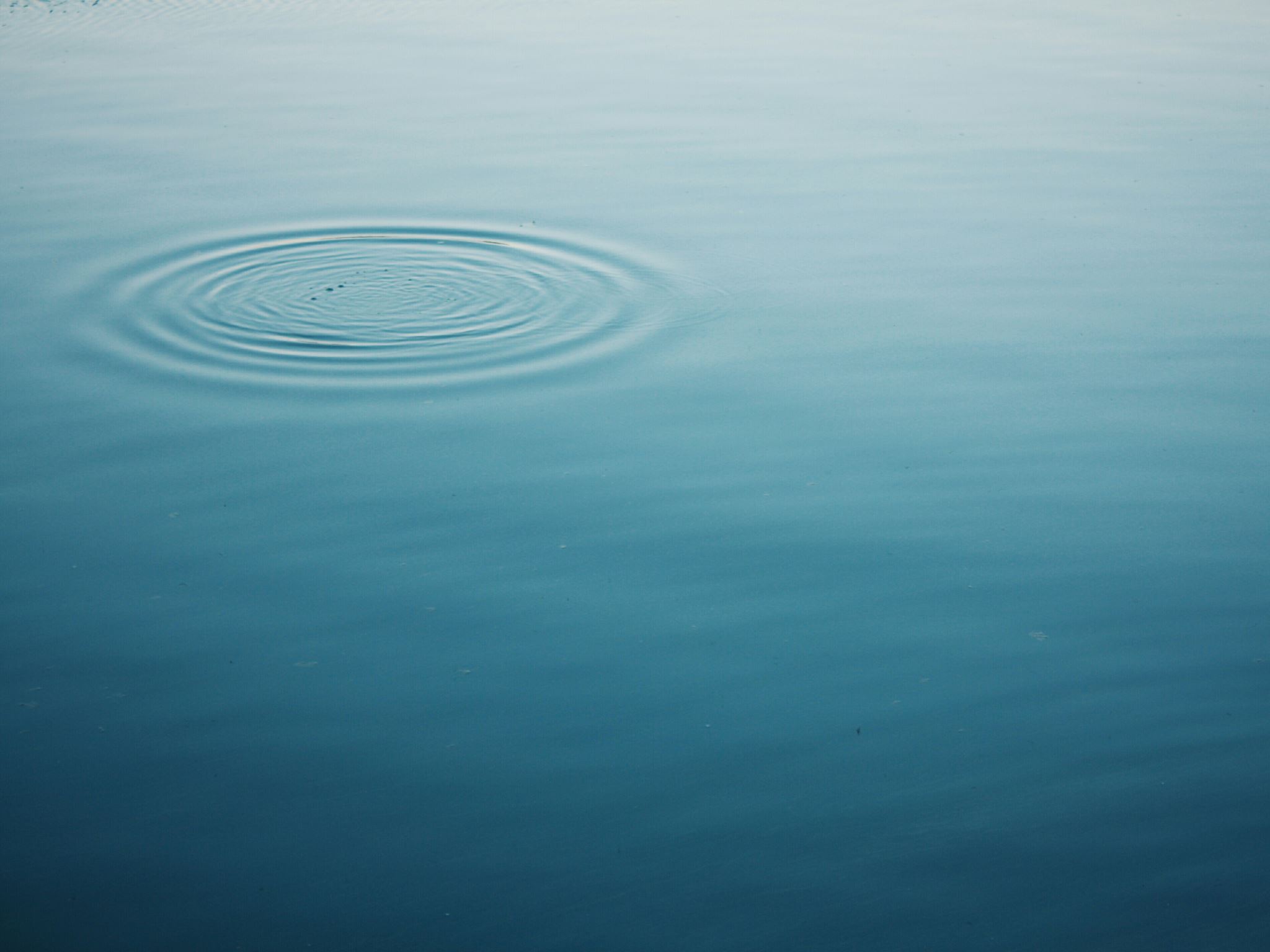 When all parts of our makeup are in submission to God in Christ, the Lord’s coming with bring about the preservation of the inner man unto a new and glorious body blameless before Him in the age to come.
“Spirit, Soul, and Body”
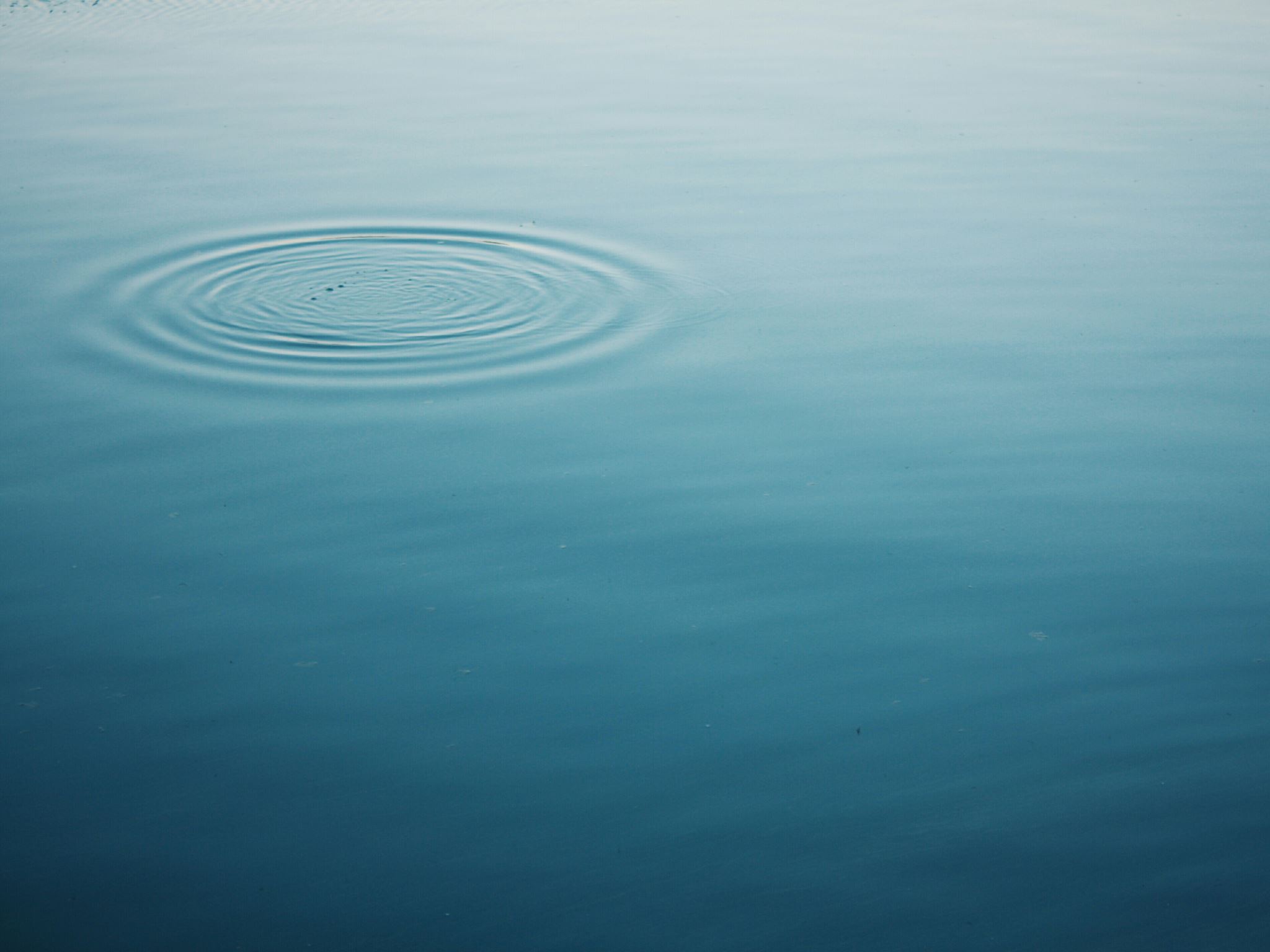 1 Thessalonians 5:23
“Now may the God of peace Himself sanctify you completely; and may your whole spirit, soul, and body be preserved blameless at the coming of our Lord Jesus Christ.”
“Spirit, Soul, and Body”